Ultrafast laser heating in copper photocathodes: minimum intrinsic emittance
J. Maxson,  P. Musumeci (UCLA)
L.Cultrera (Cornell University)
Siddharth Karkare, Howard Padmore (LBNL)
P3 2016, Jefferson Laboratory
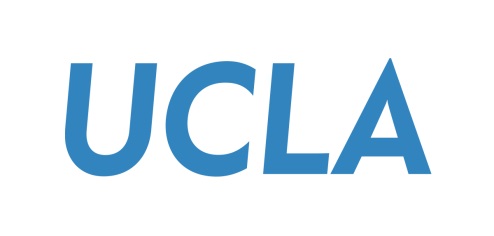 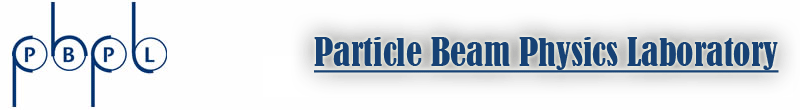 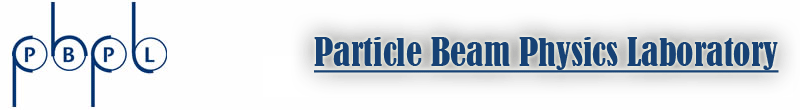 Ultrafast laser heating of electrons in metals
K. Jensen et al, 
J. Appl. Phys. 99, 124905 (2006)
J. Hohlfeld et al, Chem Phys. (2000)
Fann et al, PRL 68, 18 1992
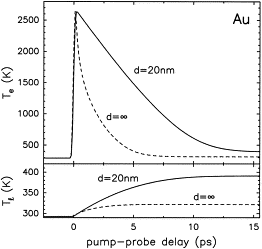 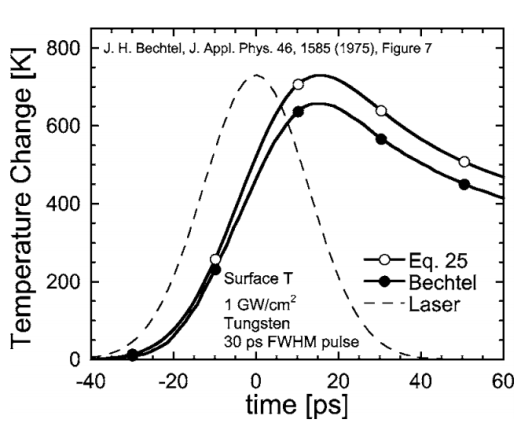 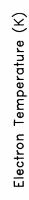 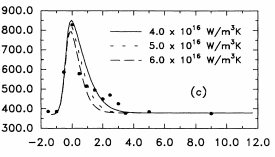 Time (ps)
Timeline of thermalization and equilibration
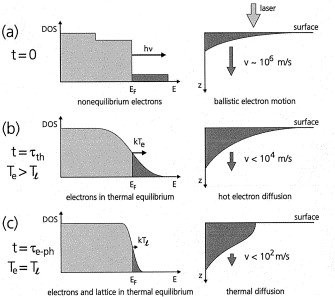 Excitation at the surface and ballistic electron motion. Ballistic electron  motion increases effective penetration depth of excitation.
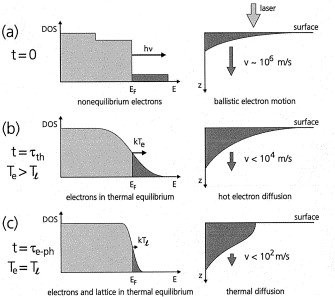 Electrons reform a hotter FD-distribution from e-e scattering, after a finite thermalization time,  and begin diffusion into the bulk
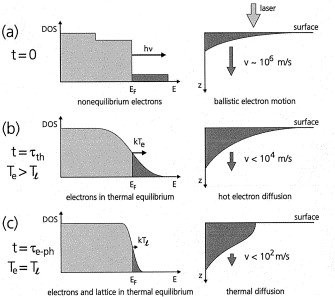 On the ps timescale, electrons and phonons scatter, and equilibrate. Standard heat diffusion thereafter.
Figure from: J. Hohlfeld et al, Chem Phys. (2000).
Electron Thermalization time
If the laser heats the electrons it emits, you can pay a big price in MTE due to low QE at threshold. 
However, are the electrons photoemitted from RT or excited distribution? How long does electron thermalization take?
Answer: Thermalization is fast, and depends on excitation fluence.
Figure from: Mueller & Rethfeld, PRB 87, 035139 (2013)
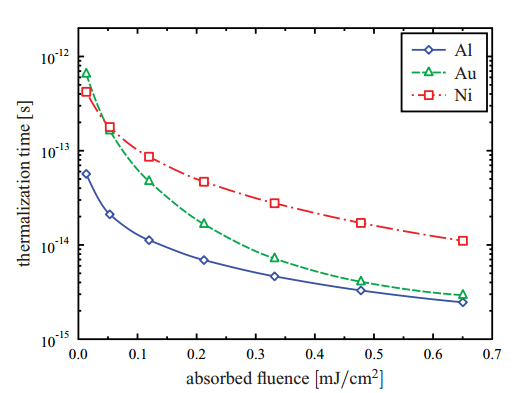 QE and MTE vs Temperature
Electron temperature plays a critical role in MTE and QE:
Finite-temperature extended Dowell formulae [T. Vecchione, FEL2013]
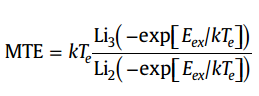 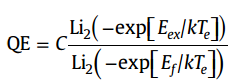 MTE (meV)
QE at threshold strongly dependent on temperature
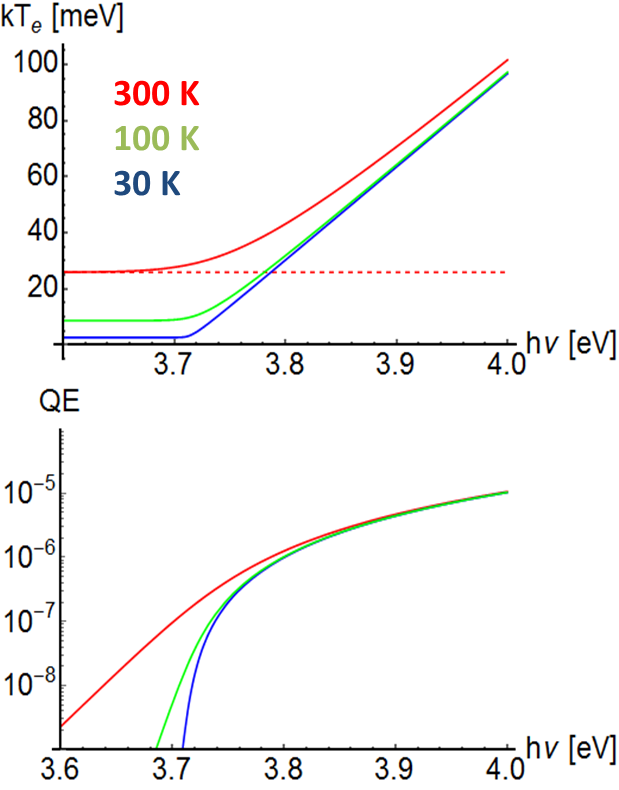 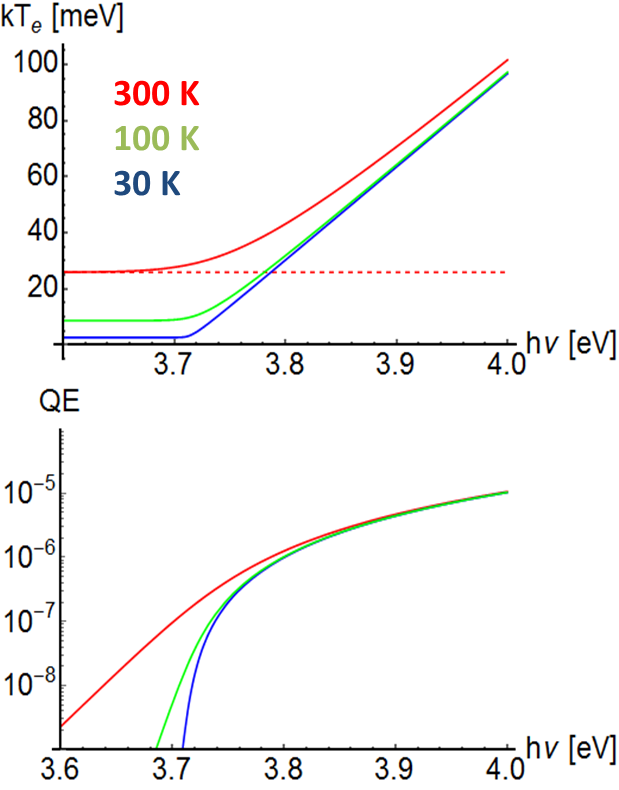 J.B. Rosenzweig et al,  arXiv:1603.01657 (2016)
Two-temperature model
We use the two-temperature model to calculate emittance growth due to ultrafast heating in Cu.
Electrons and lattice are treated as interacting thermalized subsystems
Electron thermal conduction
Electron-phonon coupling
Laser source term
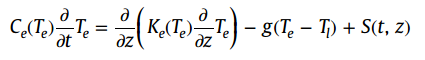 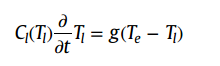 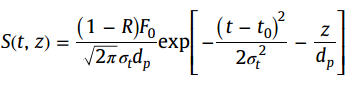 Penetration depth
Source term:
J. Hohlfeld et al, Chem Phys. (2000).
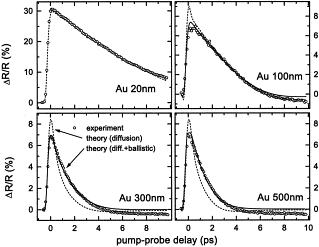 … it works!
Phenomenological, but…
TTM on Cu photocathodes (1)
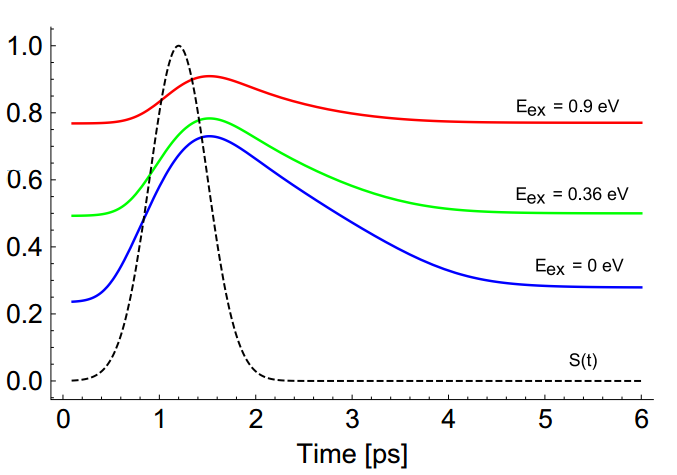 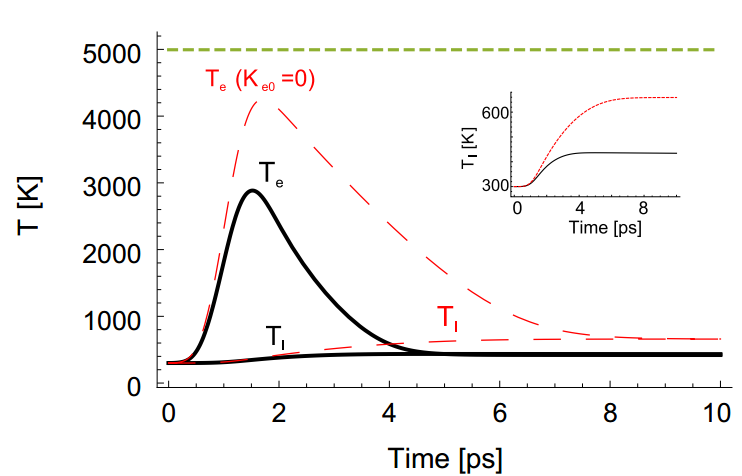 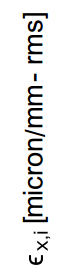 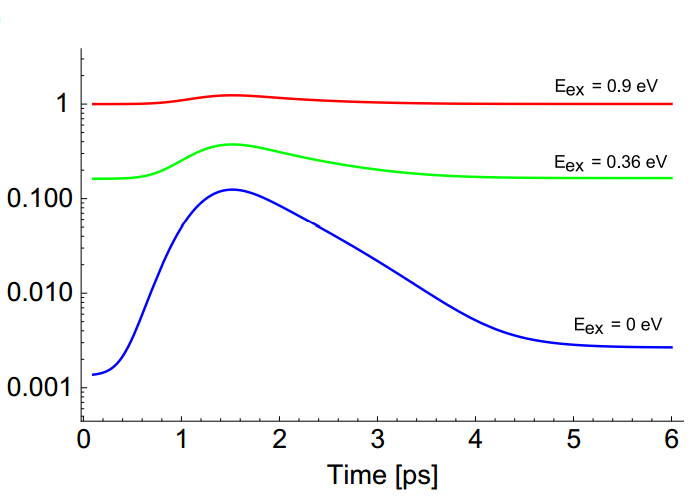 J. Maxson et al.,
 NIMA (2016)
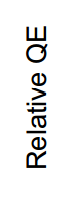 TTM on Cu photocathodes (2)
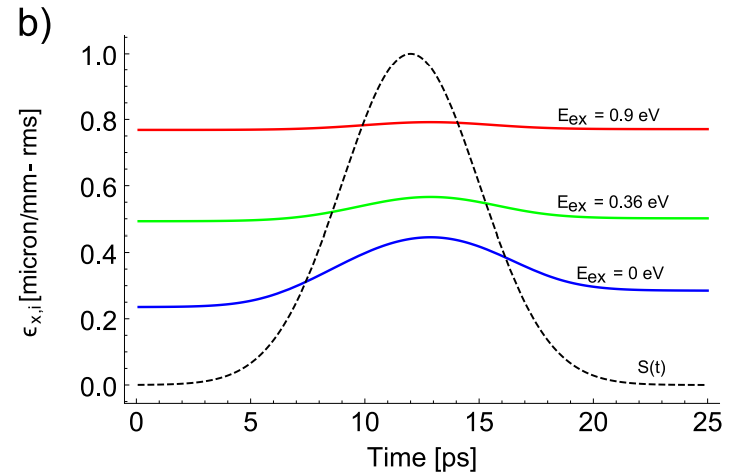 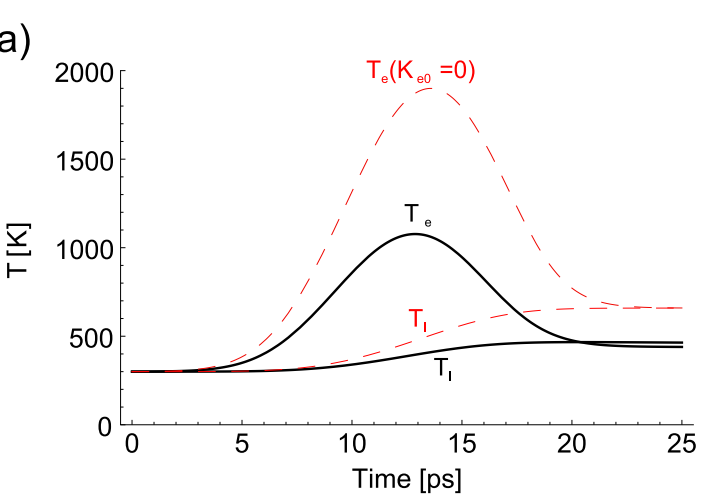 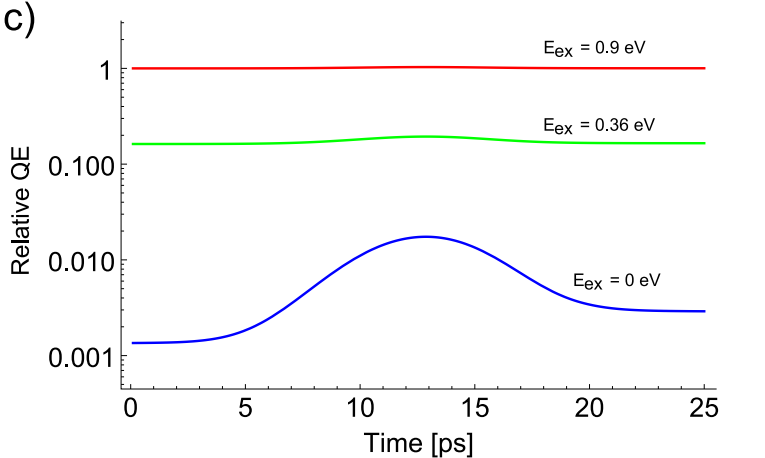 J. Maxson et al.,
 NIMA (2016)
Minimum achievable emittance in practice
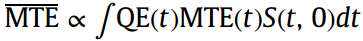 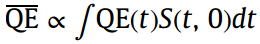 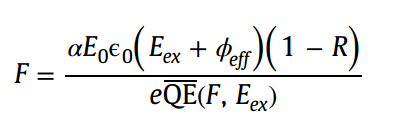 reflectivity
Minimum achievable emittance in practice
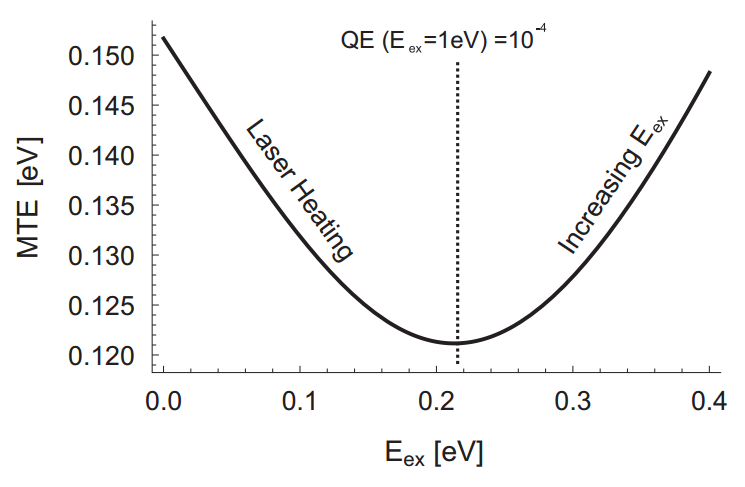 QE at zero fluence set comparable to:
 Dowell et al, PRSTAB 9 063502 (2006)
(307 nm)
(279 nm)
Minimum achievable emittance in practice
What if the QE is lower, or you want to extract more charge?
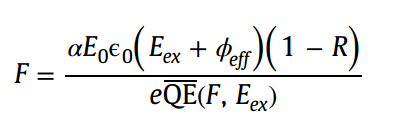 (Decreasing QE equivalent to 
Increasing charge density)
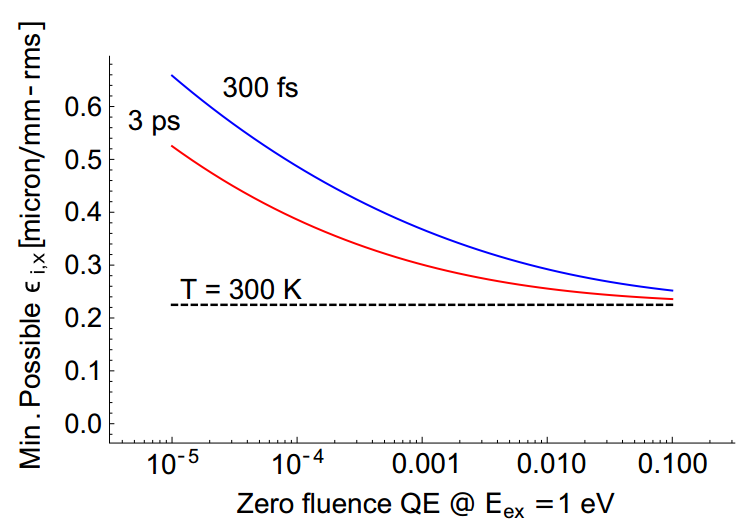 Approaching threshold to get emittance gains only when QE is high or required charge density is low!
Summary
Acknowledgements
This work was supported by the DOE STTR award DE-SC0009656 and NSFPHY-1415583.
Many thanks to helpful conversations with Daniele Filippetto and Renkai Li, and David Cesar

Thanks!
Bonus Material
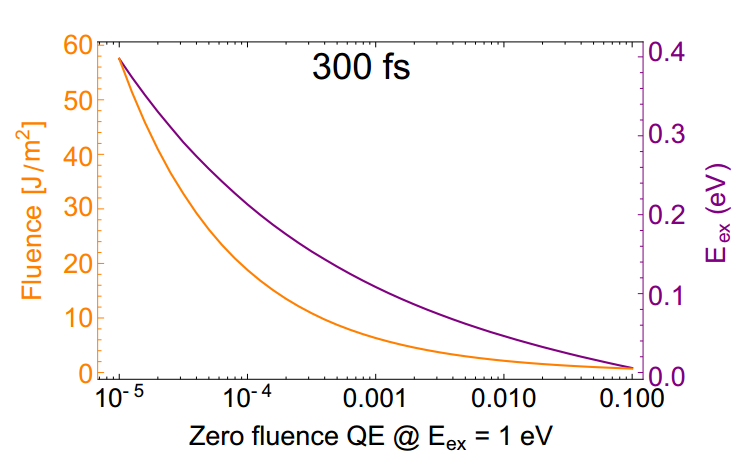 If the distribution isn’t in equilibrium…





….it is still wide.
Figure from: Mueller & Rethfeld, PRB 87, 035139 (2013)
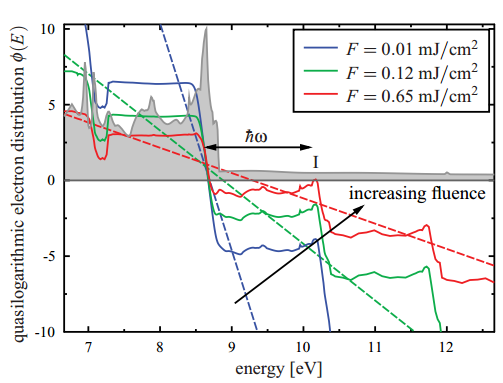 Ni